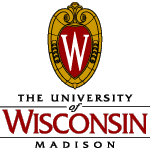 Introduction to Computer Engineering
ECE/CS 252, Fall 2010
Prof. Mikko Lipasti
Department of Electrical and Computer Engineering
University of Wisconsin – Madison
Chapter 2Bits, Data Types,and Operations - Part 1
Slides based on set prepared by Gregory T. Byrd, North Carolina State University
How do we represent data in a computer?
At the lowest level, a computer is an electronic machine.
works by controlling the flow of electrons

Easy to recognize two conditions:
presence of a voltage – we’ll call this state “1”
absence of a voltage – we’ll call this state “0”

Could base state on value of voltage, but control and detection circuits more complex.
compare turning on a light switch tomeasuring or regulating voltage
We’ll see examples of these circuits in the next chapter.
2-3
Computer is a binary digital system.
Digital system:
finite number of symbols
Binary (base two) system:
has two states: 0 and 1
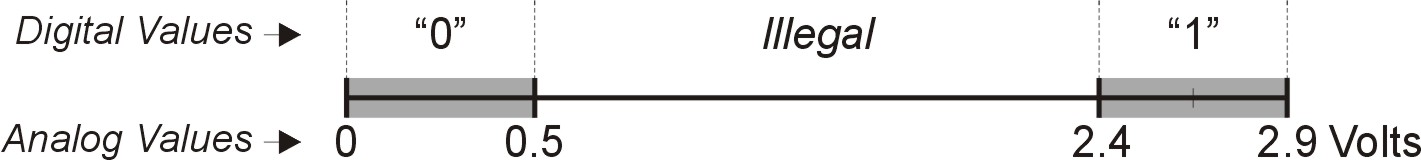 Basic unit of information is the binary digit, or bit.
Values with more than two states require multiple bits.
A collection of two bits has four possible states:00, 01, 10, 11
A collection of three bits has eight possible states:000, 001, 010, 011, 100, 101, 110, 111
A collection of n bits has 2n possible states.
2-4
What kinds of data do we need to represent?
Numbers – signed, unsigned, integers, floating point,complex, rational, irrational, …
Text – characters, strings, …
Images – pixels, colors, shapes, …
Sound
Logical – true, false
Instructions
…

Data type: 
representation and operations within the computer
We’ll start with numbers…
2-5
329
101
102
22
101
21
100
20
Unsigned Integers
Non-positional notation
could represent a number (“5”) with a string of ones (“11111”)
problems?


Weighted positional notation
like decimal numbers: “329”
“3” is worth 300, because of its position, while “9” is only worth 9
most
significant
least
significant
3x100 + 2x10 + 9x1 = 329
1x4 + 0x2 + 1x1 = 5
2-6
Unsigned Integers (cont.)
An n-bit unsigned integer represents 2n values:from 0 to 2n-1.
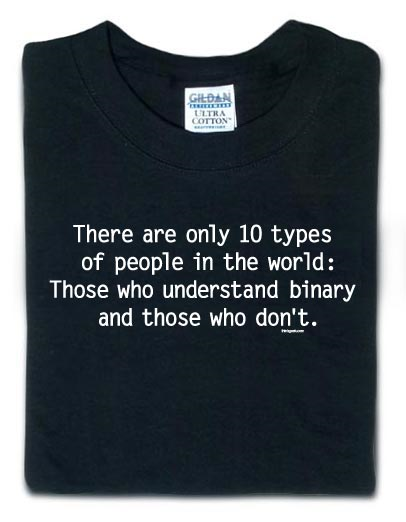 2-7
Adding Binary Numbers
Just like decimal arithmetic
Arithmetic tables:
	1+1 = 2
	1+2 = 3
	…
	9+9 = 18
	If sum > 9 we have to carry
Binary table is much smaller
	If sum > 1 we have to carry
2-8
Unsigned Binary Arithmetic
Base-2 addition – just like base-10!
add from right to left, propagating carry
carry
10010		10010		1111
	+	1001 	+	1011	+	1
		11011		11101		10000

				10111
			+	111
				11110
Subtraction, multiplication, division,…
2-9
Converting Binary to Decimal
Add powers of 2 that have “1” in thecorresponding bit positions.
X 	= 	01101000two
		=	26+25+23 = 64+32+8
		=	104ten
2-10
Converting Decimal to Binary
First Method: Subtract Powers of Two
Subtract largest power of two less than or equal to number.
Put a one in the corresponding bit position.
Keep subtracting until result is zero.
X 	= 	104ten	104 - 64	=	40	bit 6
				40 - 32	=	8	bit 5
				8 - 8	=	0	bit 3
	X	=	01101000two
2-11
Converting Decimal to Binary
Second Method: Division
Divide by two – remainder is least significant bit.
Keep dividing by two until answer is zero,writing remainders from right to left.
X 	= 	104ten	104/2	=	52 r0	bit 0
				52/2	=	26 r0	bit 1
				26/2	=	13 r0	bit 2
				13/2	=	6 r1	bit 3
				6/2	=	3 r0	bit 4
				3/2	=	1 r1	bit 5
	X	=	01101000two	1/2	=	0 r1	bit 6
2-12
Operations: Arithmetic and Logical
Recall: a data type includes representation and operations.
We have a good representation for unsigned integers,and one operation: Addition
Will look at other operations later

Logical operations are also useful:
AND
OR
NOT
2-13
Logical Operations
Operations on logical TRUE or FALSE
two states -- takes one bit to represent: TRUE=1, FALSE=0

View n-bit number as a collection of n logical values
operation applied to each bit independently
2-14
Examples of Logical Operations
AND
useful for clearing bits
AND with zero = 0
AND with one = no change

OR
useful for setting bits
OR with zero = no change
OR with one = 1

NOT
unary operation -- one argument
flips every bit
11000101	
	AND	00001111	
		00000101
11000101	
	OR	00001111	
		11001111
NOT	11000101	
		00111010
2-15
Hexadecimal Notation
It is often convenient to write binary (base-2) numbersas hexadecimal (base-16) numbers instead.
fewer digits -- four bits per hex digit
less error prone -- easy  to corrupt long string of 1’s and 0’s
2-16
Converting from Binary to Hexadecimal
Every four bits is a hex digit.
start grouping from right-hand side
011101010001111010011010111
3
A
8
F
4
D
7
This is not a new machine representation,just a convenient way to write the number.
2-17
Text: ASCII Characters
ASCII: Maps 128 characters to 7-bit code.
both printable and non-printable (BEL, DEL, …) characters
2-18
Interesting Properties of ASCII Code
What is relationship between a decimal digit ('0', '1', …)and its ASCII code?

What is the difference between an upper-case letter ('A', 'B', …) and its lower-case equivalent ('a', 'b', …)?

Given two ASCII characters, how do we tell which comes first in alphabetical order?

Are 128 characters enough?(http://www.unicode.org/)
No new operations -- integer arithmetic and logic.
2-19
Other Data Types
Text strings
sequence of characters, terminated with NULL (0)
typically, no hardware support
Image
array of pixels
monochrome: one bit (1/0 = black/white)
color: red, green, blue (RGB) components (e.g., 8 bits each)
other properties: transparency
hardware support:
typically none, in general-purpose processors
MMX -- multiple 8-bit operations on 32-bit word
Sound
sequence of fixed-point numbers
2-20
Summary
Binary digital system
Data type: representation and operations
Unsigned integers
	Weighted positional notation
	Addition
	Conversion from binary to decimal
	Converstion from decimal to binary (2 methods)
Logical operations: AND/OR/NOT
Hexadecimal notation
ASCII representation for characters/text
Other data types
2-21